Top-line findings on smoking in Wales from the Smoking Toolkit Study
Vera Buss, Robert West, Loren Kock, Dimitra Kale, Jamie Brown
21/05/2025
Cigarette smoking prevalence
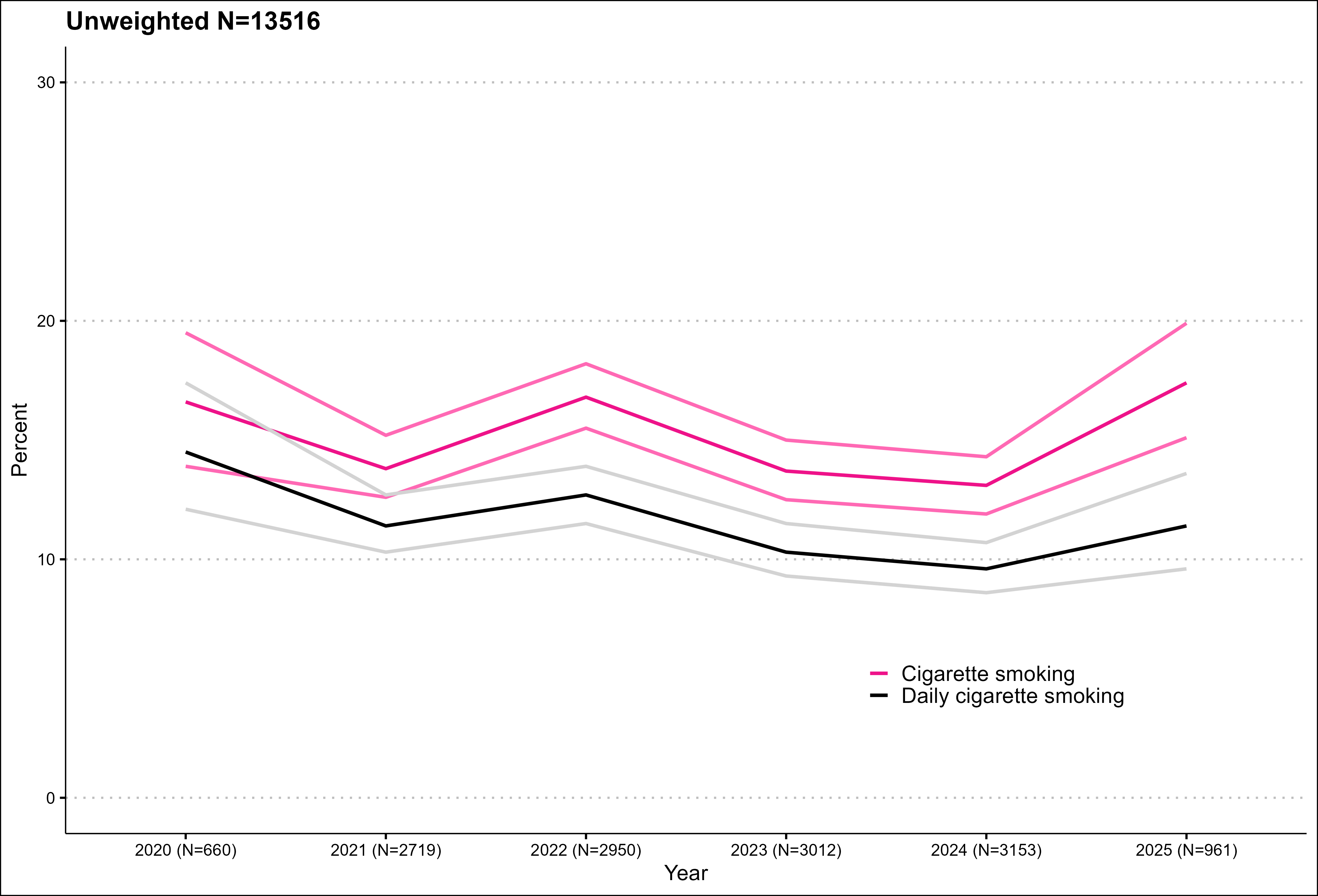 Graph shows prevalence estimate and upper and lower 95% confidence intervals
Smoking prevalence
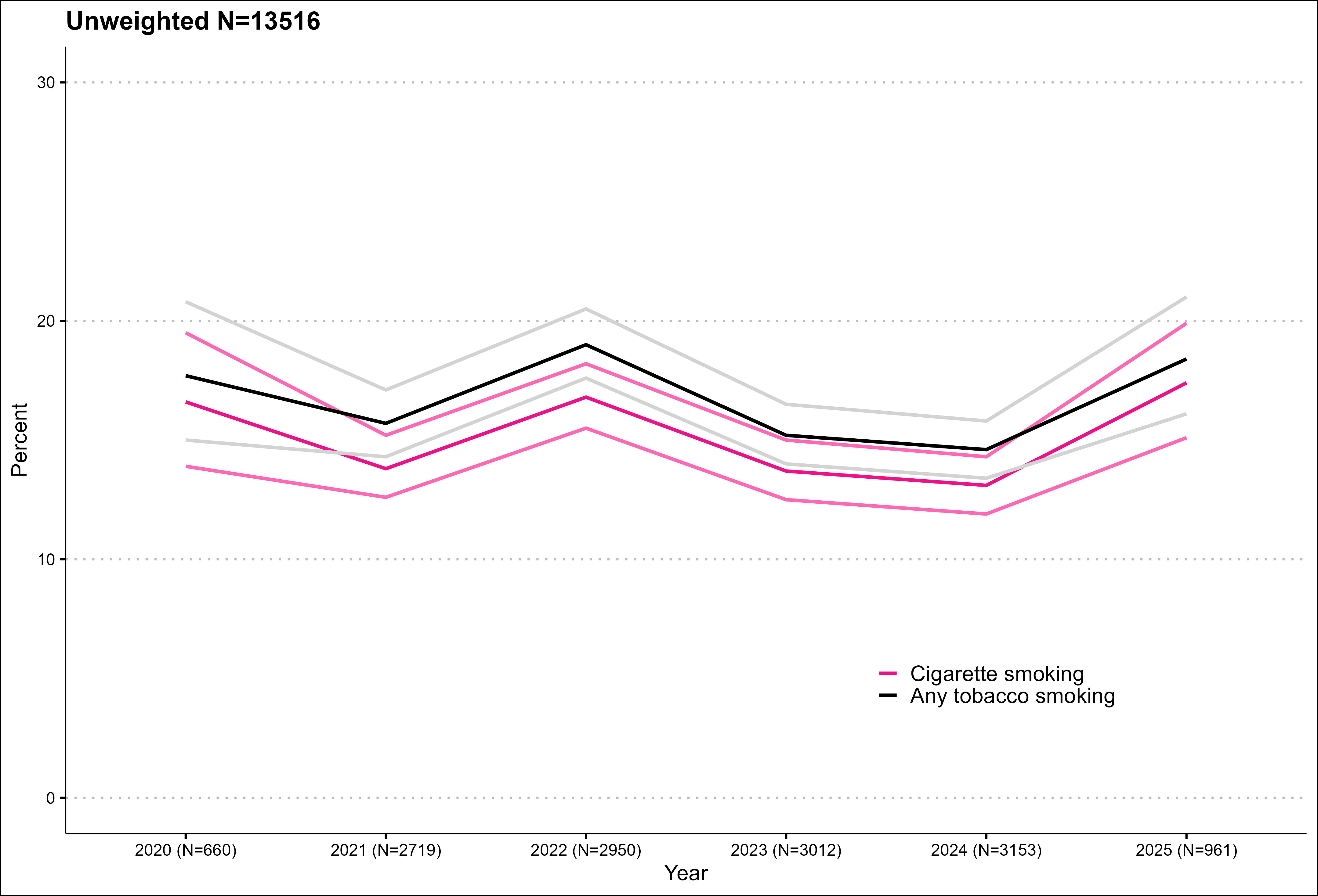 Graph shows prevalence estimate and upper and lower 95% confidence intervals
Cigarette smoking prevalence 18-21 year olds
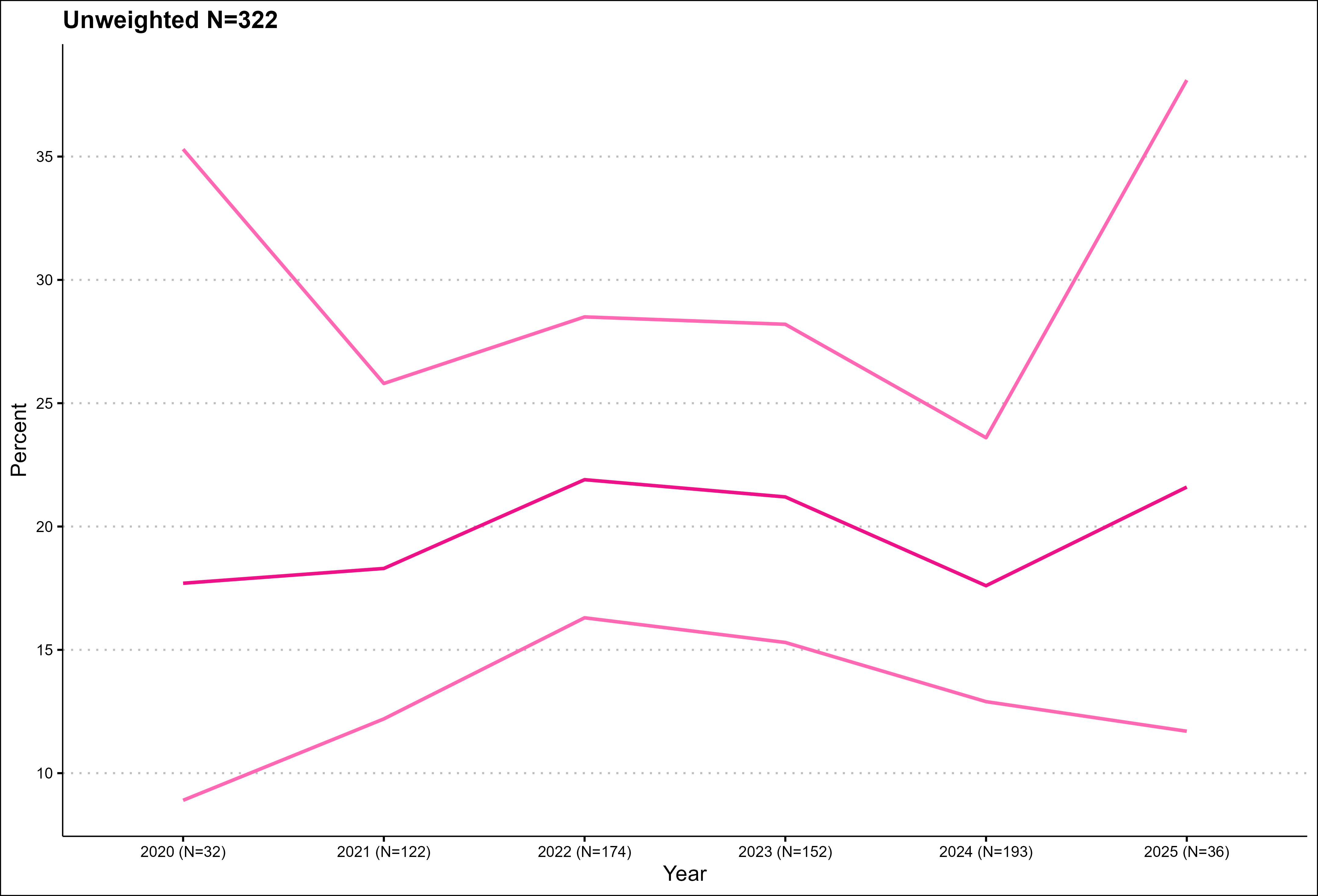 Graph shows prevalence estimate and upper and lower 95% confidence intervals
Stopped smoking in past 12 months
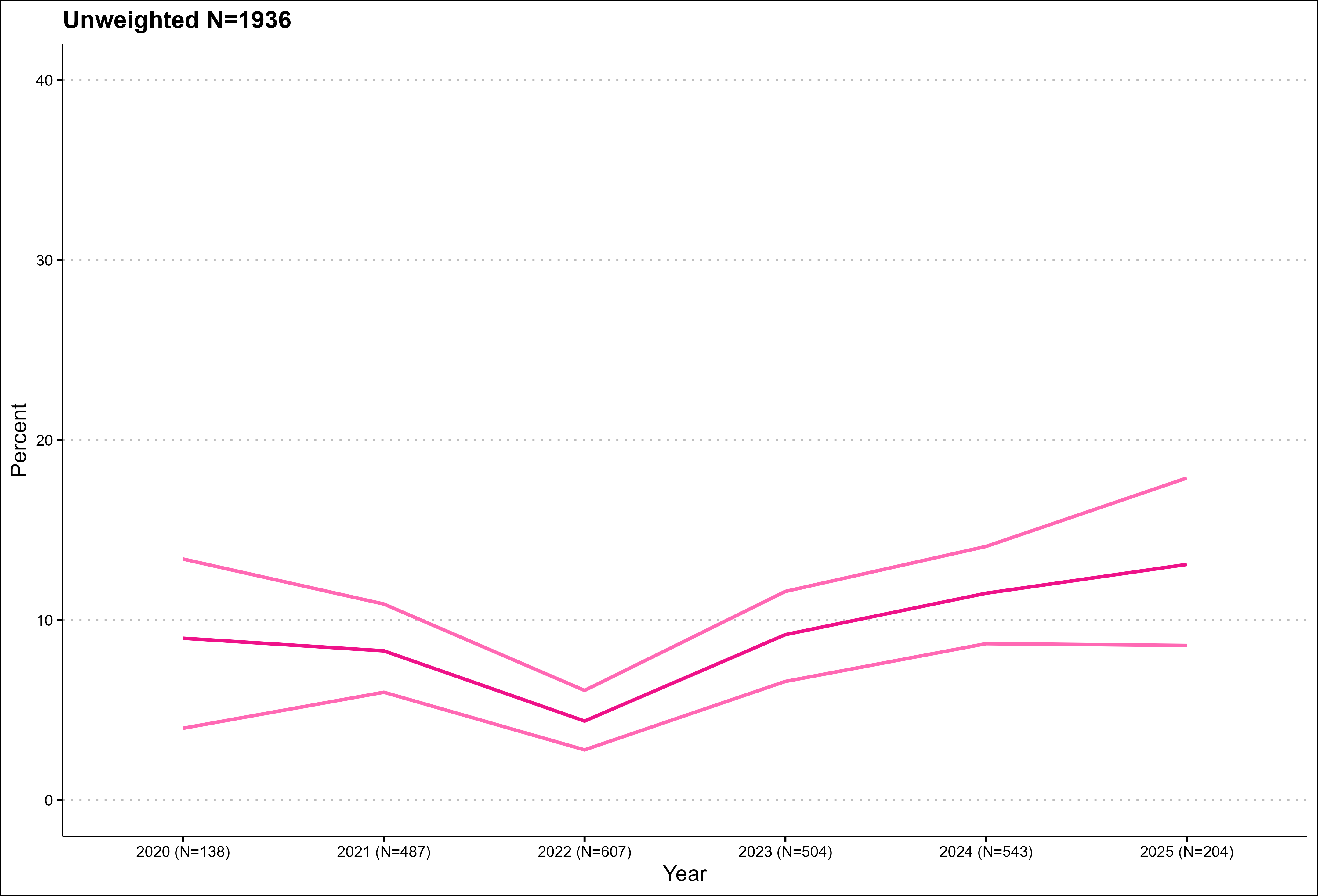 Graph shows prevalence estimate and upper and lower 95% confidence intervals
Tried to stop smoking in past year
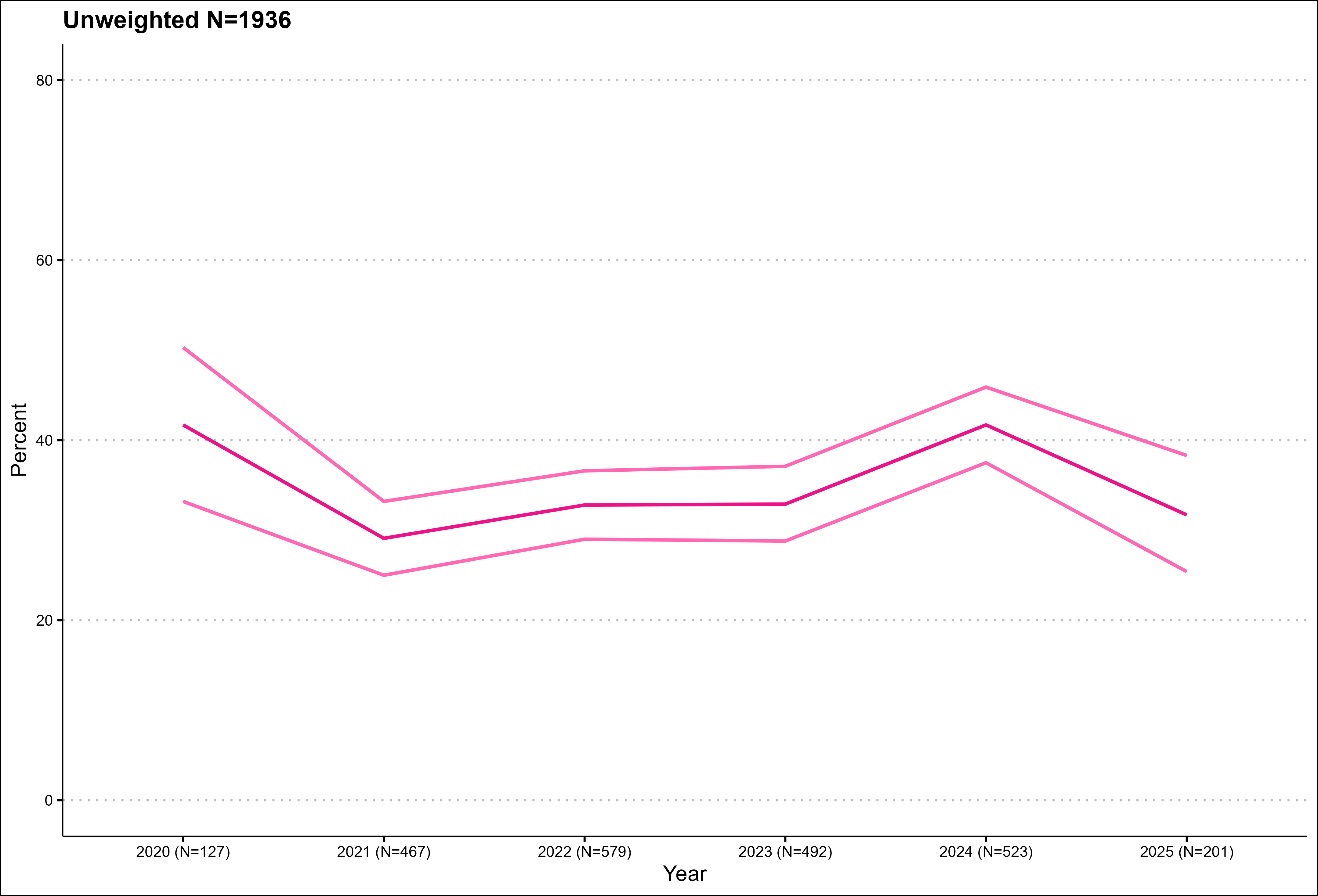 Graph shows prevalence estimate and upper and lower 95% confidence intervals
Success rate in stopping in those who tried
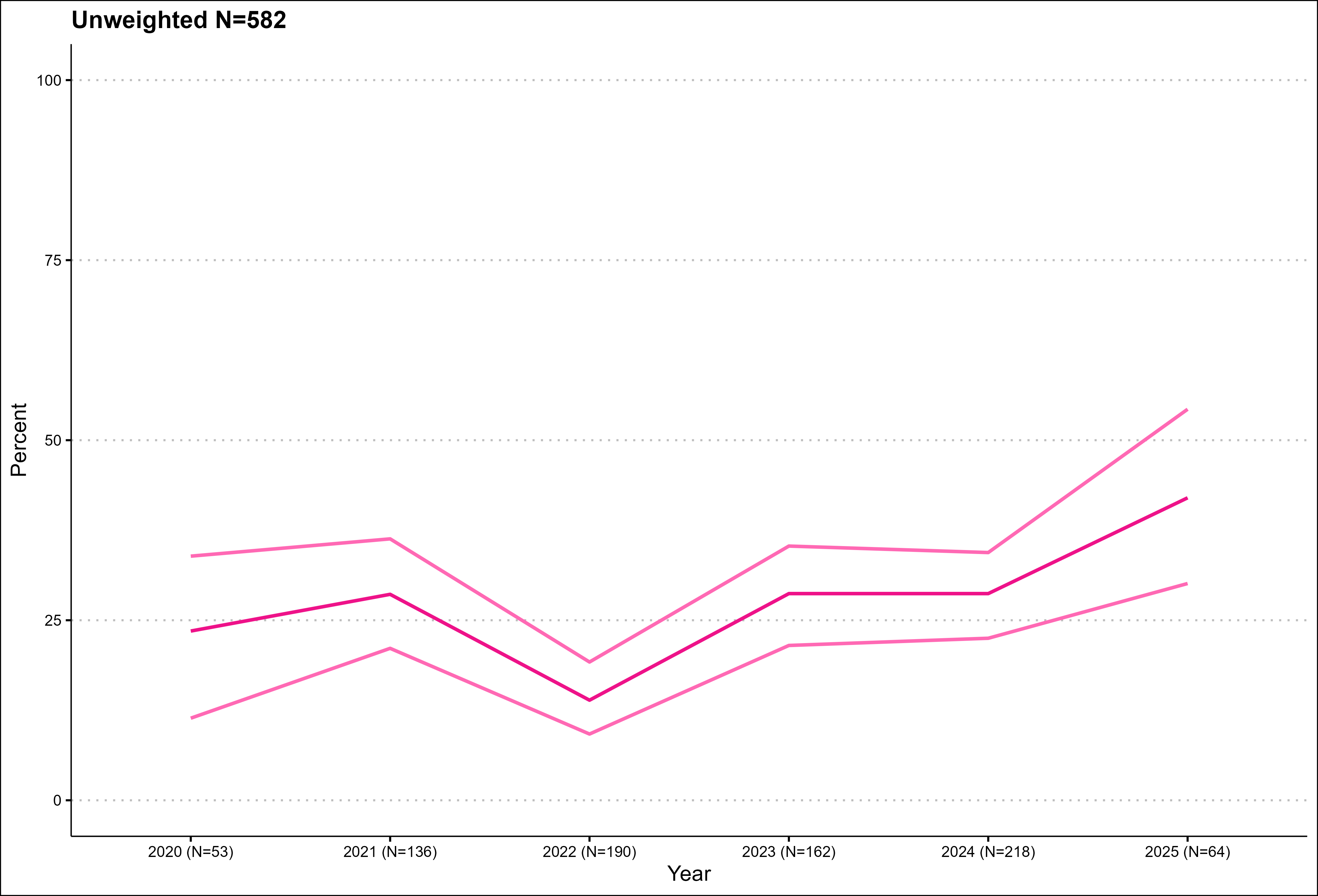 Graph shows prevalence estimate and upper and lower 95% confidence intervals
Uptake: prevalence of ever smoking in those aged 18-24
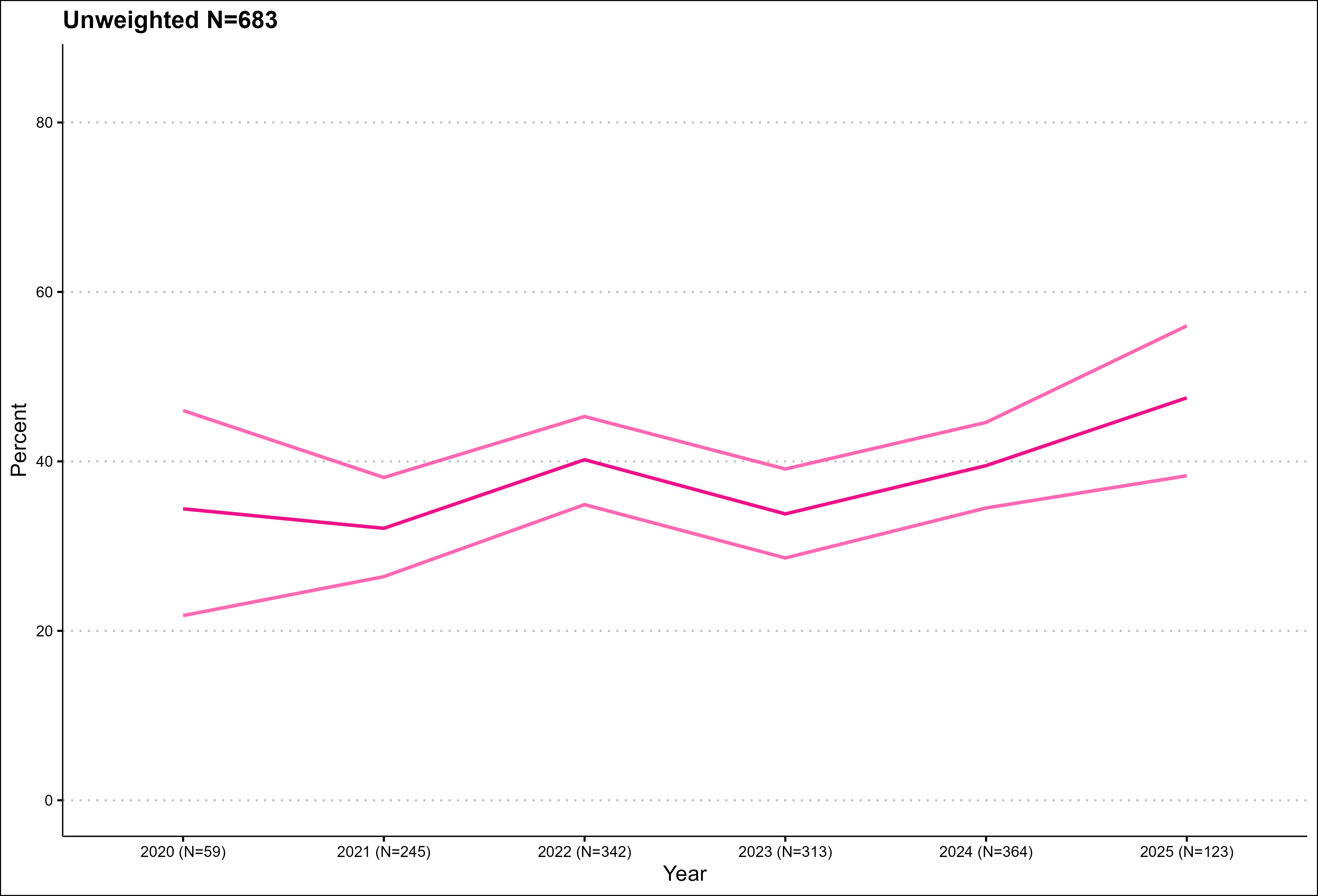 Graph shows prevalence estimate and upper and lower 95% confidence intervals
Methods
Monthly household surveys of representative samples of 300 adults (18+ years old in Scotland)
Due to pandemic, surveys are conducted by telephone (rather than face-to-face) and among adults aged 18 and over between April 2020-December 2021.
Fieldwork by IPSOS MORI
Sample weighted to match population in Wales on key socio-demographics
For more information (including data underlying each graph) visit www.smokinginwales.info